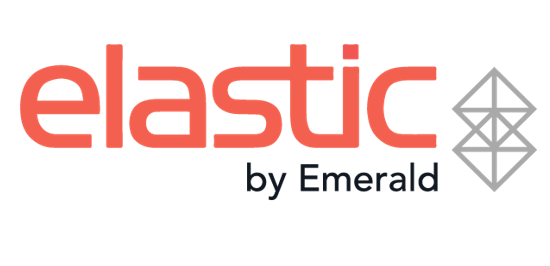 Elastic Sales Program Overview

July 13, 2022
Elastic Sales Program Overview
Sales Program Rules
Other Considerations
When is the sales program valid?
Who is eligible?
What must be purchased to qualify?
Groups & Tiers
Exclusivity
Order vs. Shipment Level
Sales Rep Review
Web Order Interface
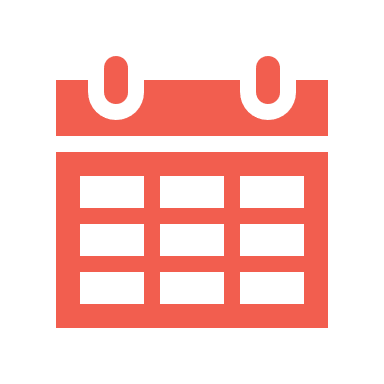 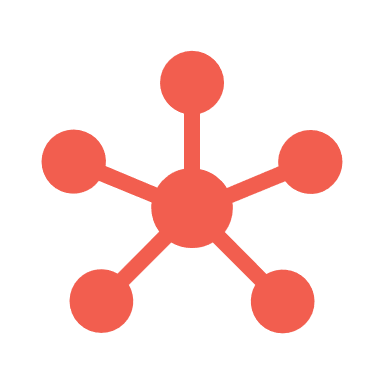 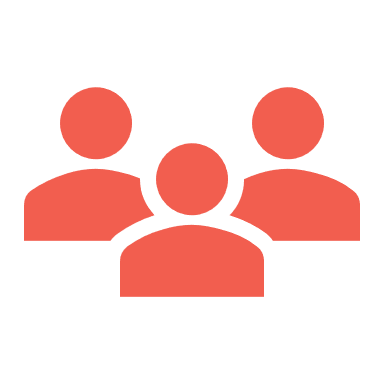 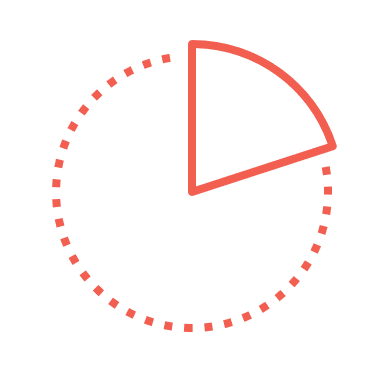 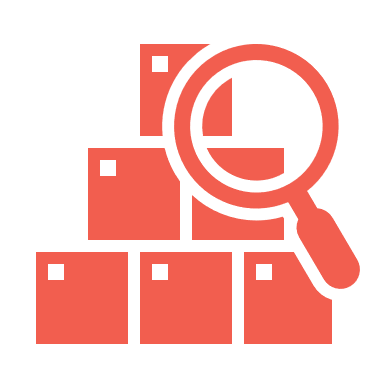 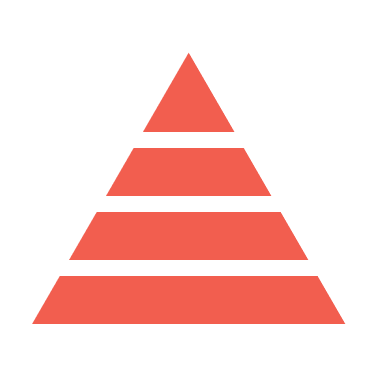 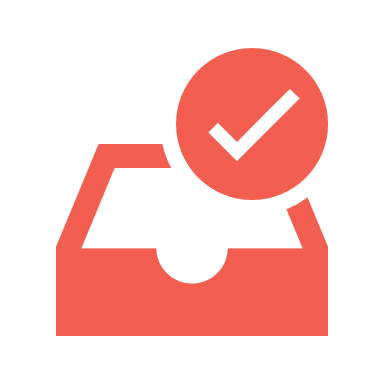 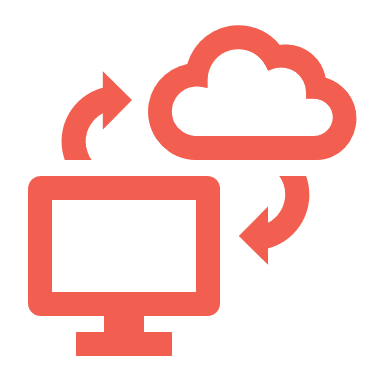 Sales Program Awards
Discounts
Preferential Payment Terms
Free Freight 
Price Group Override
Custom Override Request (Rep)
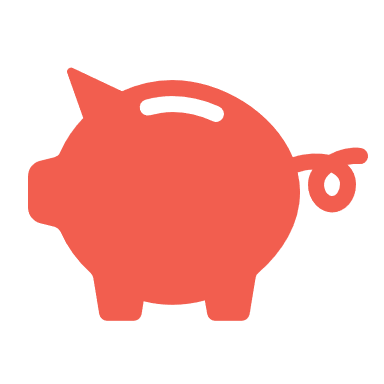 Sales Program Setup
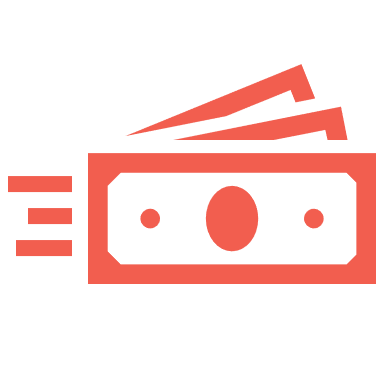 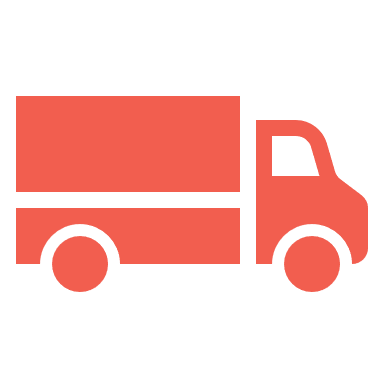 Elastic Admin Site 
Sales Program Spreadsheet
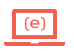 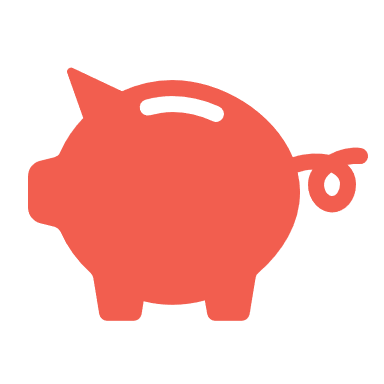 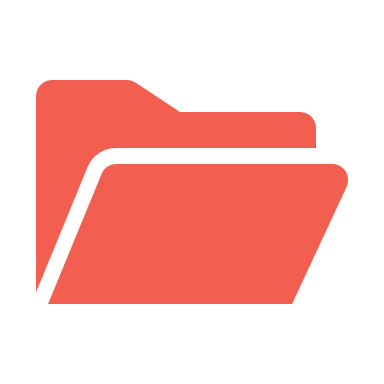 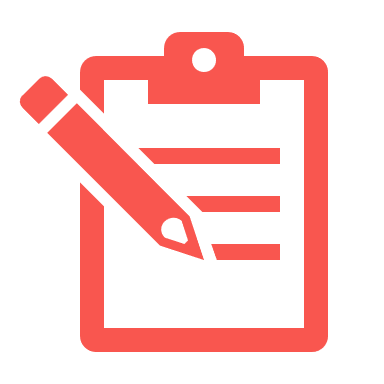 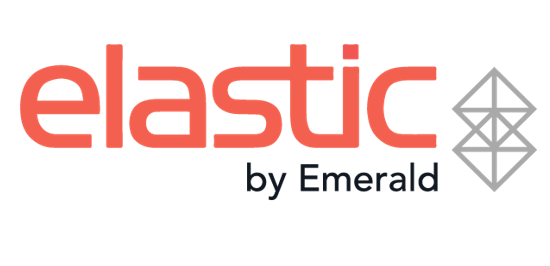 Sales Program Rules
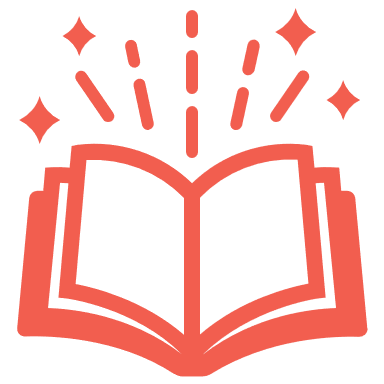 Sales Program Catalog Rules
Catalog Is
Catalog Is Not
Catalog that order is placed from is included in the rule
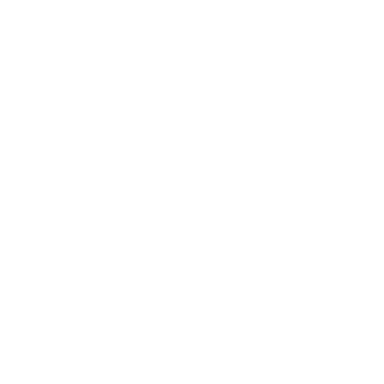 Example: Catalog is “F23 Prebook”
Catalog Season Is
Catalog that order is placed from is not listed as excluded
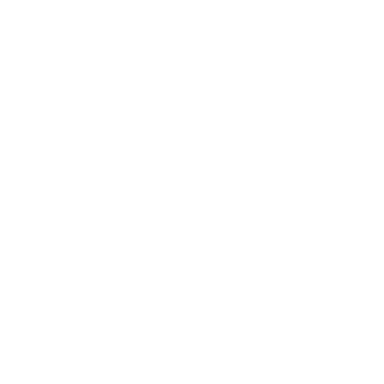 Example: Catalog is not “At Once”
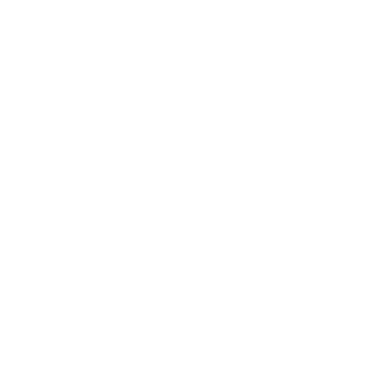 Season Code of the catalog is included in the rule
Example: Catalog Season is “FALL23”
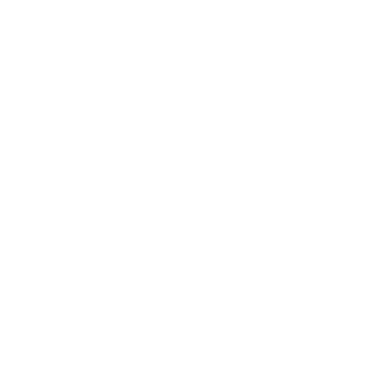 Season Code of the catalog is not listed as excluded
Catalog Season
 Is Not
Example: Catalog Season is not  “FALL22”
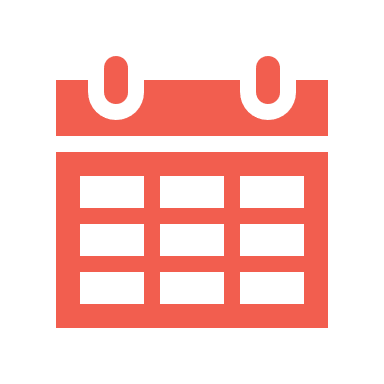 Sales Program Date Rules
Effective From
Order Submitted After
Ship Date After
Ship Date Before
Order Submitted Before
Effective To
Effective date of the sales program (first date program available)
Date order submitted in Elastic must be >= 
this date
Requested Ship Date on order must be >= 
this date
Requested Ship Date on order must be <= 
this date
Date order submitted in Elastic must be <= 
this date
Expiration date of the sales program (last date program available)
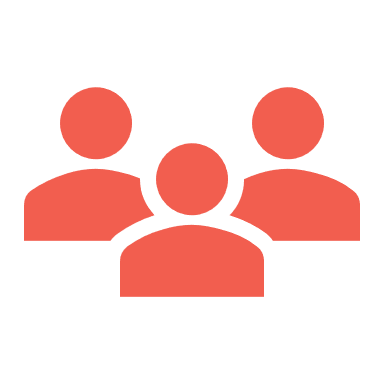 Sales Program Customer & User Rules
Region Is
Region Is Not
User Type Is
User Type Is Not
Customer Sold To Account is associated with a region listed in the rule

Example: Region is“EMEA”
Customer Sold To Account is NOT listed as excluded from the sales program

Example: Region is not “EMEA”
User has a type (dealer or rep) that is listed as allowed for the sales program

Example: User Type is “Rep”
User has a type (dealer or rep) that is NOT listed as excluded from the sales program

Example: User Type is not “Dealer”
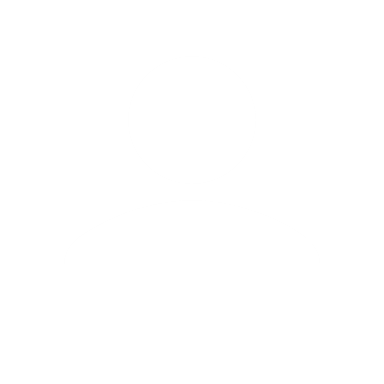 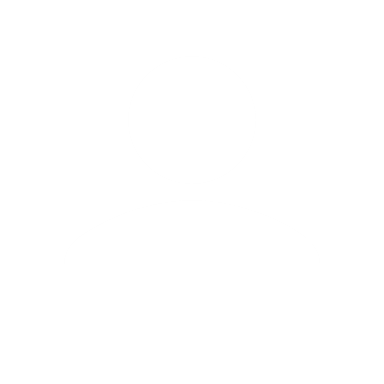 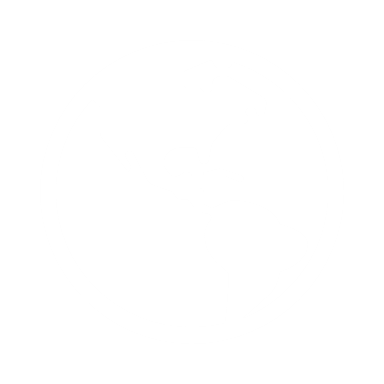 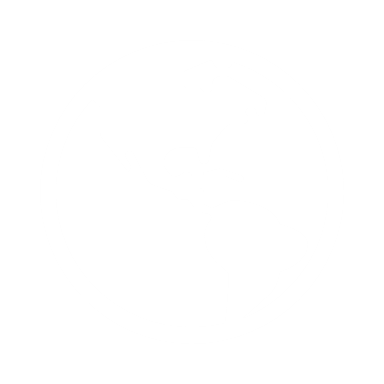 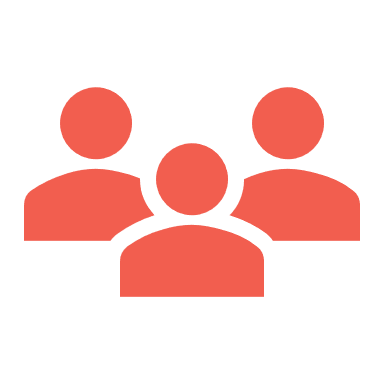 Sales Program Customer & User Rules
Sold To has a customer tag (account group) that is listed as included in rule
Example: Tag “Customer Tier” is “Silver”
Account Group Is
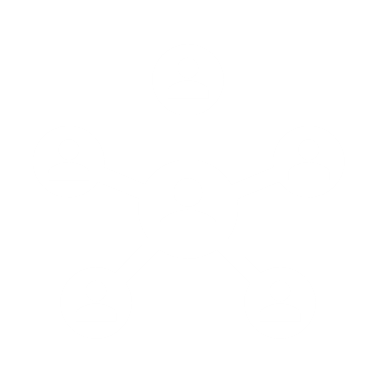 Sold To does not have any customer tag (account group) that is listed as excluded
Example: Tag “Payment Terms” is not “Prepay”
Account Group Is Not
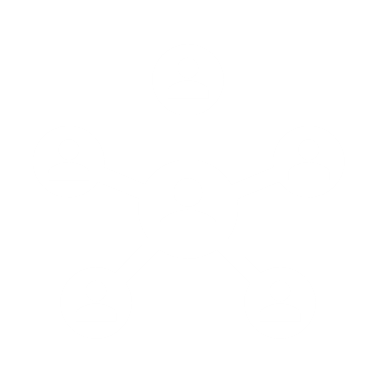 Sold To account number is listed as included in the sales program rule
Example: Account Number is “123456789”
Account Number Is
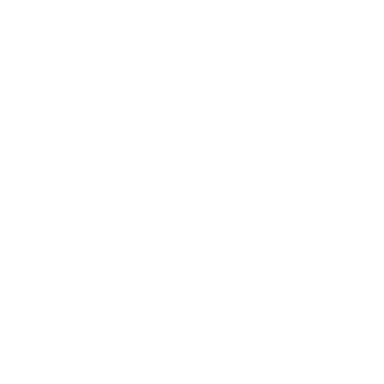 Sold To account number is not listed as excluded from the sales program
Example: Account Number is not “987654321”
Account Number Is Not
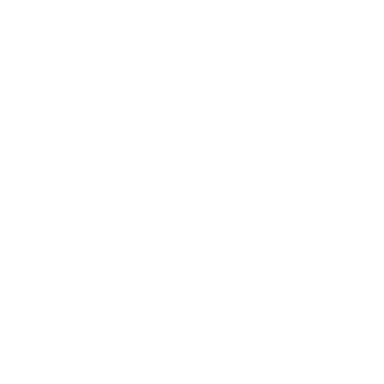 Ship To account number is listed as included in the sales program rule
Example: Location Number is “987654321”
Location Number Is
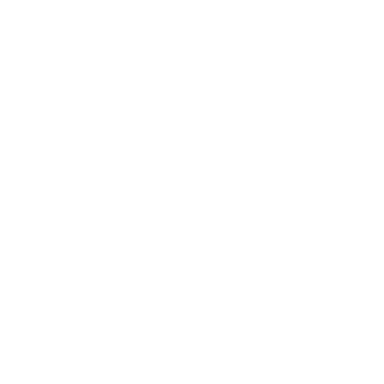 Ship To account number is not listed as excluded from the sales program
Example: Location Number is not “987654321”
Location Number Is Not
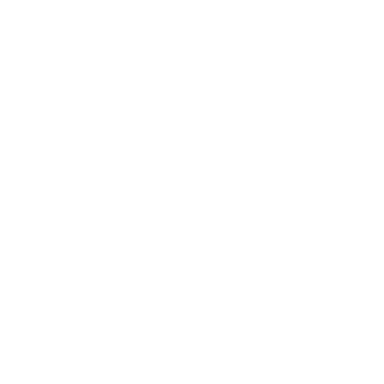 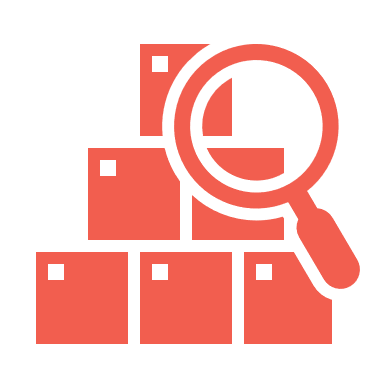 Product Rules – Specific Product List
List of Style Numbers
Quantity
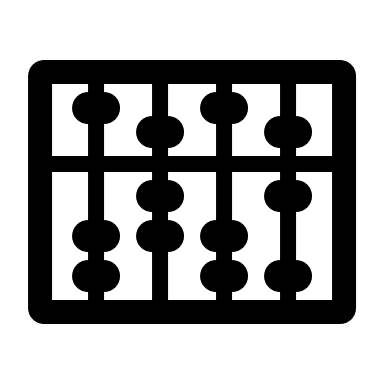 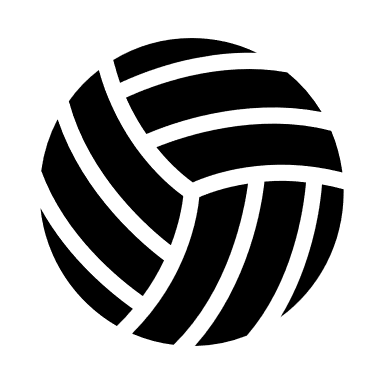 Specify eligible products at the style (model) level
Minimum quantity that must be ordered from the list to qualify
Eligible
Products
Qualifying Criteria
List of SKUs/EANs/UPCs
Amount
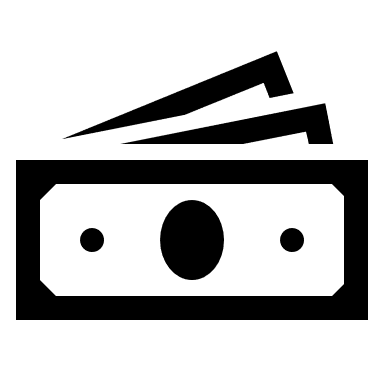 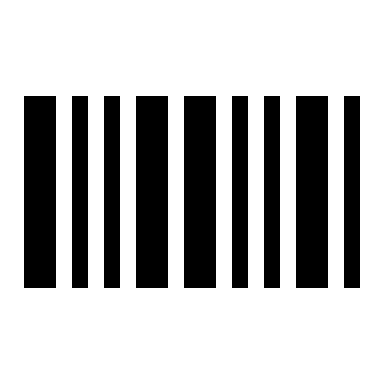 Specify eligible products down to the size level
Minimum value that must be ordered from the list to qualify
Examples:   Order at least 500 units of products “ABC123”, “ABC234”, and/or “ABC345”
	   Order at least 10 units of SKUs “W91W221117WGNABM” and/or “W91W211105WBUFBM”
	   Order at least $200 worth of products “ABC123”, “ABC234”, or “ABC345”
	   Order at least €100 worth of EANs “5019973848002” and/or “5019973848003”
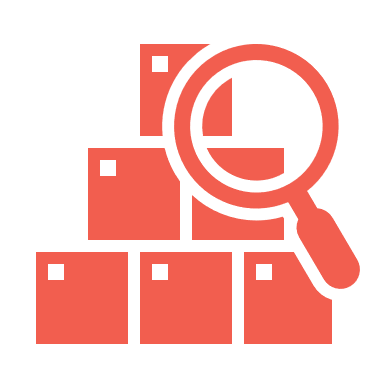 Product Rules – # of Matching Styles
Matching Styles is at Least
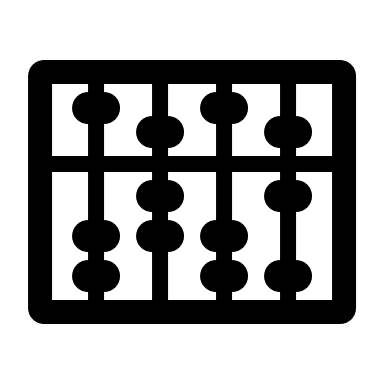 Minimum # of unique styles from the list that must be ordered to qualify
List of Style Numbers
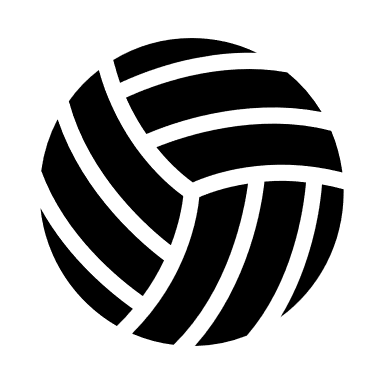 Eligible
Products
Qualifying Criteria
Specify eligible products at the style (model) level
Matching Styles is at Most
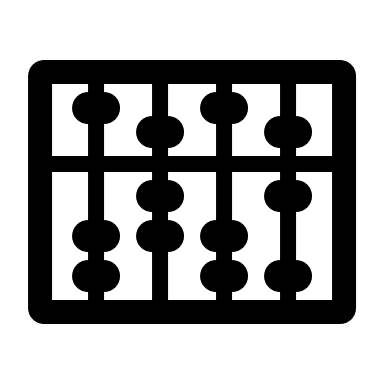 Maximum # of unique styles from the list that can be ordered and still qualify
Examples:   Order a minimum of 2 unique styles from “ABC123”, “ABC234”, “ABC345”, “ABC456”, “ABC567”
	   Order a maximum of 4 unique styles from “ABC123”, “ABC234”, “ABC345”, “ABC456”, “ABC567”
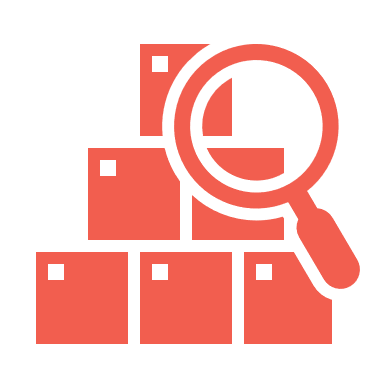 Product Rules – # of Product Groups
Matching Product Groups
is at Least
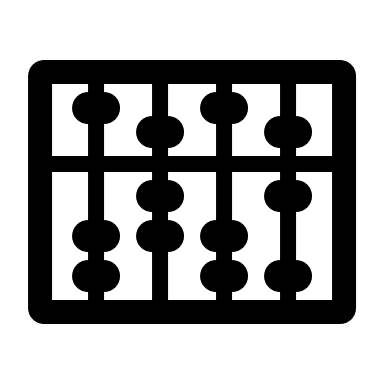 Minimum # of unique tag values from the list that must be ordered to qualify
List of Product Tag Values
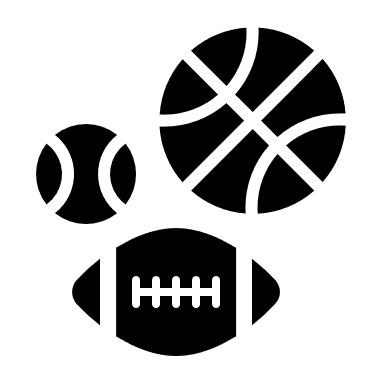 Eligible
Products
Qualifying Criteria
Specify the product tag group and tag values to be matched against
Matching Product Groups
is at Most
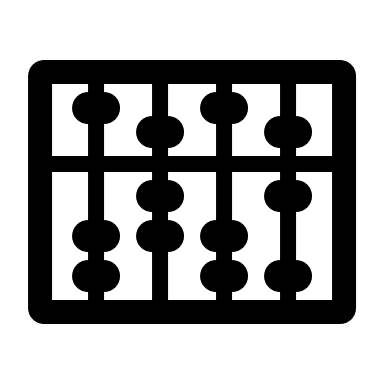 Maximum # of unique tag values that can be ordered from the list and still qualify
Examples:   Order products from at least 2 Categories within “Racquetball”, “Squash”, “Tennis”, “Pickleball”
	   Order products from at most 3 Categories within “Racquetball”, “Squash”, “Tennis”, “Pickleball”
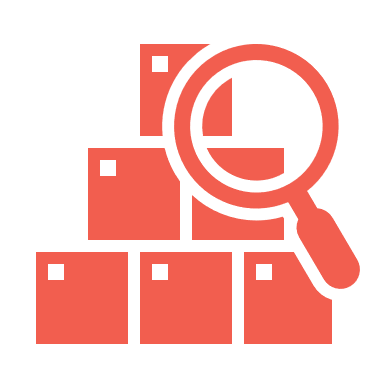 Product Rules – Product Group Amt/Qty
Minimum Quantity
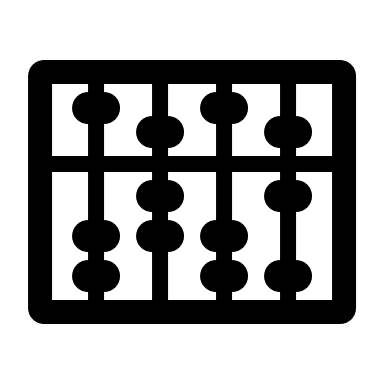 Minimum quantity of products having the specified tag values that must be ordered to qualify
List of Product Tag Values
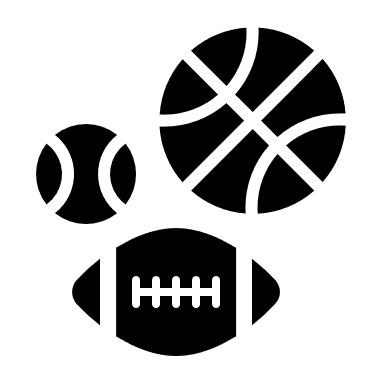 Eligible
Products
Qualifying Criteria
Specify the product tag group and tag values to be matched against
Minimum Amount
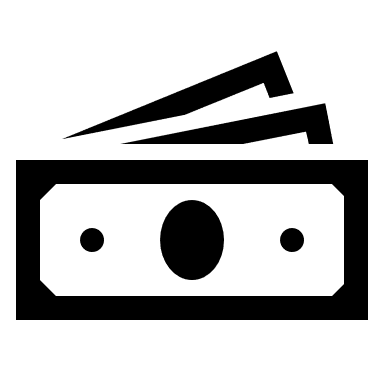 Minimum value of products having the specified tag values that must be ordered to qualify
Examples:   Order a minimum of 100 units having tag “Category” = “Racquetball”, “Squash”, or “Pickleball”
	   Order a minimum of $1,000 of products having product tag “Category” = “Tennis Balls”
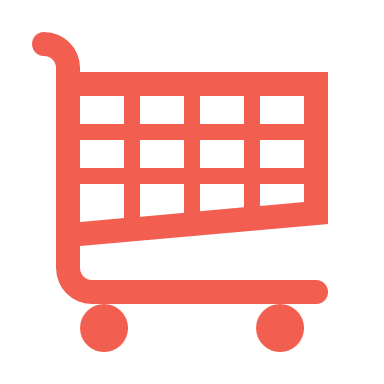 Order Level Program Rules
Total Price at Least
Total Qty at Least
Order Type Is
Order Type Is Not
Minimum total order value to qualify for the sales program

Example: Total Price at least $5,000
Minimum total order quantity to qualify for the sales program

Example: Total Quantity at Least 200
Order Type assigned to the order is listed as included in the sales program

Example: Order Type is “Prebook”
Order Type assigned to the order is NOT listed as excluded from the sales program

Example: Order Type is not “Bulk”
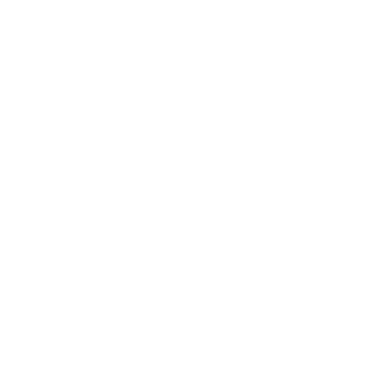 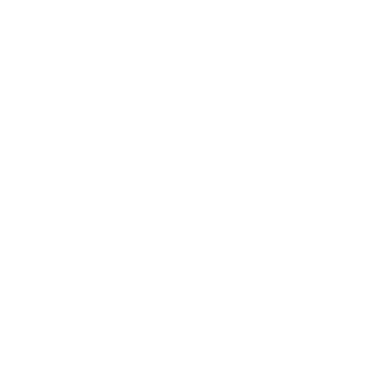 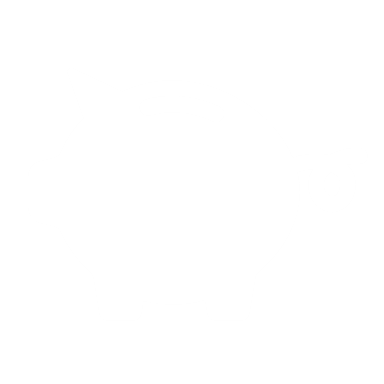 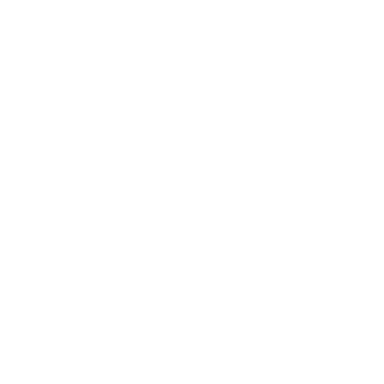 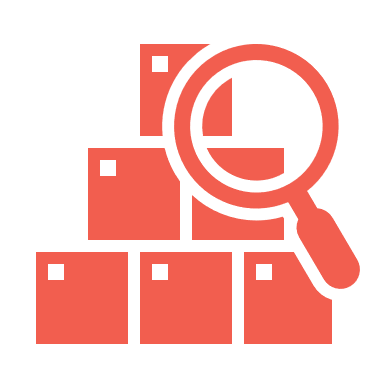 Rules – Related Sales Program
By meeting the criteria of related sales programs 1 & 2, order also qualifies for sales program 3
Order meets criteria of sales program
Order meets criteria of sales program
=
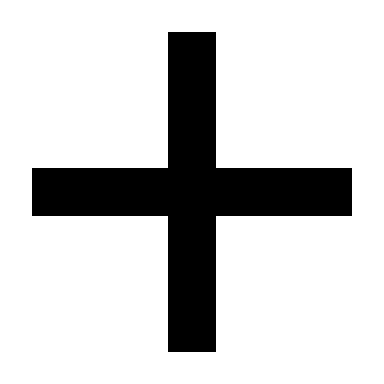 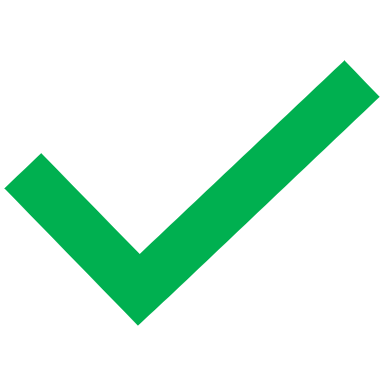 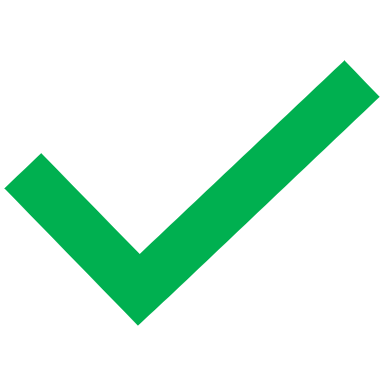 Sales Program 3
Sales Program 1
Sales Program 2
Example:   If order meets sales program 1 (order value > $1,500) and sales program 2 (order includes at least 
                   50 units of products tagged as “New”), the order will qualify for an additional sales program that 
                   awards free freight.
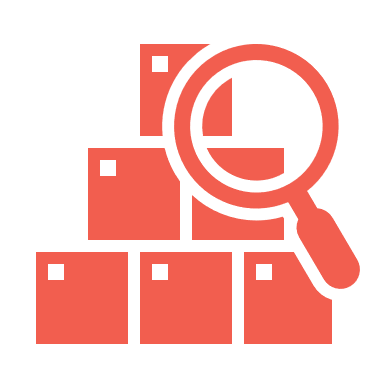 Sales Program Rules – Sales Metric
Published Metric 
(Sold To Level)
Comparison Value 
(Order or Product Group Level)
Increase to Qualify
(%/$/Units)
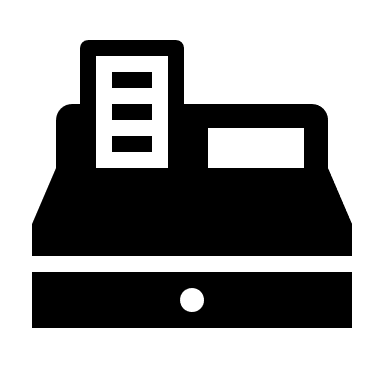 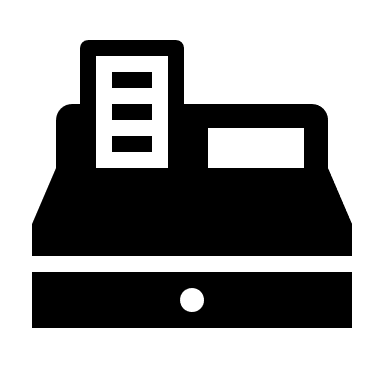 Order Total Amount Last Season
Total Amount of Current Order
+$500
vs
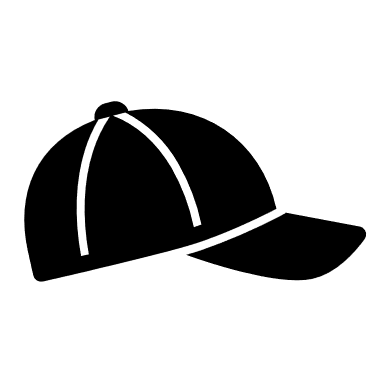 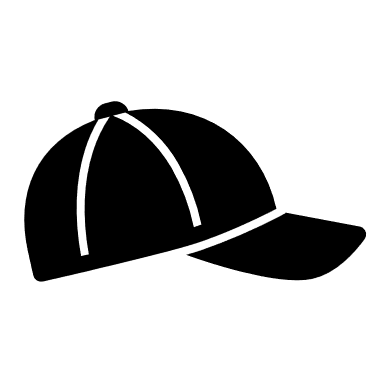 Qty of Hats Ordered Last Season
Order Qty for Category “Hats”
+100
vs
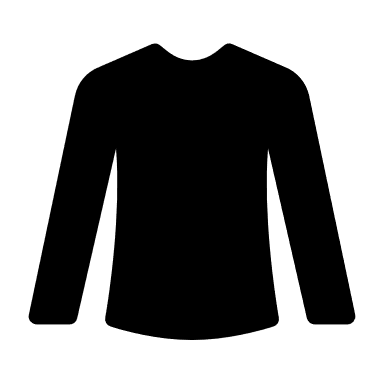 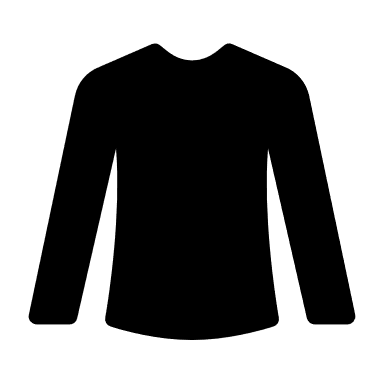 Order Amount for Category “Apparel”
Order Total Amount Last Season - Apparel
+20%
Example Sales Metrics File:
(customer_amount_per_season.csv)
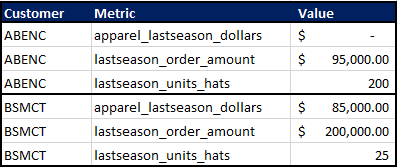 vs
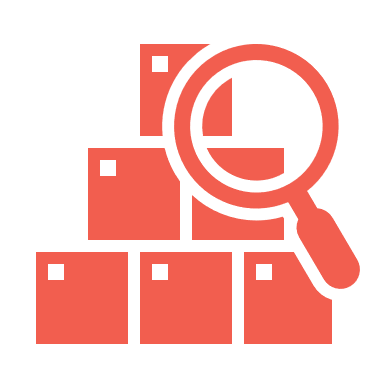 Rules – New Categories for Account
Soccer
Compare product categories on the current order against the list of “new” categories for the customer as published in the metrics file
New Groups is At Least
Minimum # of “new for account” categories to qualify for sales program

New Groups is At Most
Maximum # of “new for account” categories that will still qualify for sales program
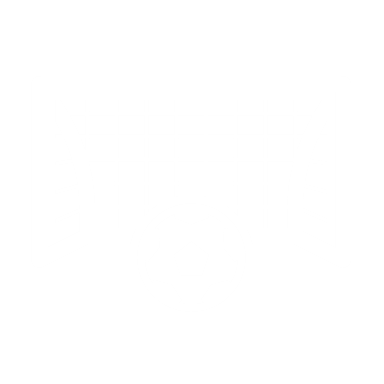 Golf
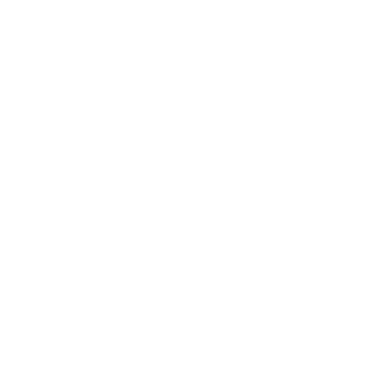 Tennis
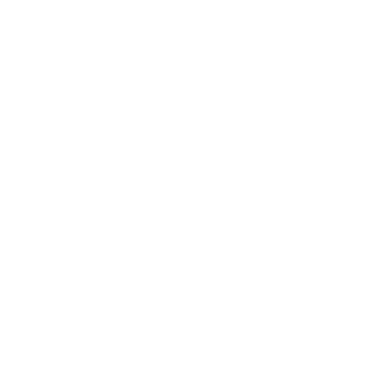 Example New Category File:
(new_catagories_per_customers.csv)
Baseball
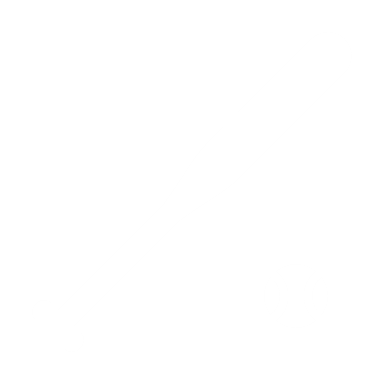 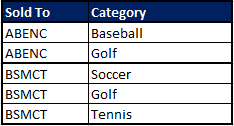 Basketball
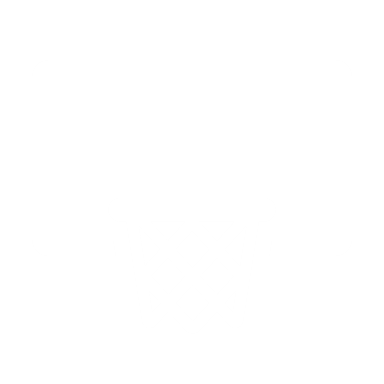 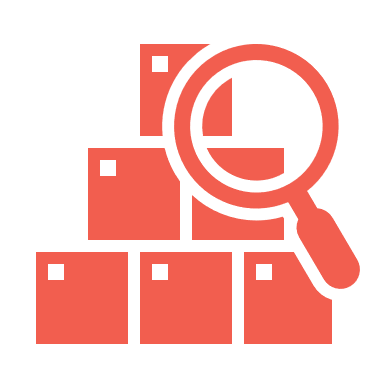 Rules – New Products for Account
Style 1023
New Products is At Least
Minimum # of “new for account” products to qualify for sales program

New Products is At Most
Maximum # of “new for account” products that will still qualify for sales program

New Products with a Total Amount at Least
Minimum value of “new for account” products on the order to qualify for sales program
Compare styles on the current order against the list of “new” styles for the Sold To customer as published in the metrics file
Style 1044
Style 1051
Example New Product File:
(new_products_per_customers.csv)
Style 1024
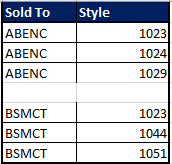 Style 1029
…
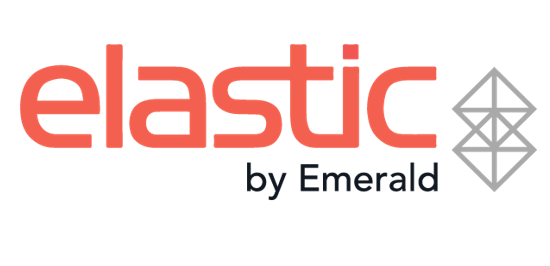 Sales Program Awards
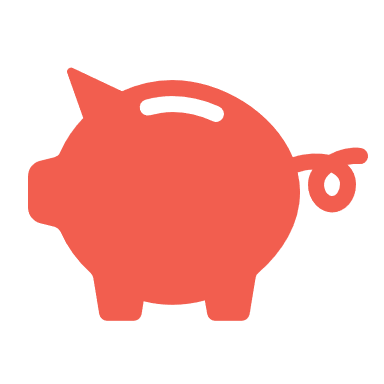 Awards – Percent or Amount
Setup Parameters
Awards a percent or flat amount off of the order 

Examples:

$20 off entire order (header level)
10% off entire order
$2 off each item on order
$5 off each item that matches the sales program eligibility rules
15% off each item that matches the sales program eligibility rules
Value
Type
Apply To
Value of the Discount 
(e.g., 2 for $2.00 
or 20 for 20%)
Percent Off
Amount Off Item
Amount Off Order
Entire Order
Only Items that Match Rules
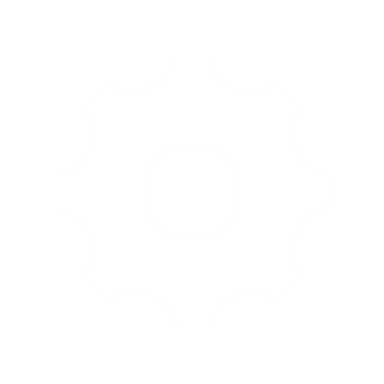 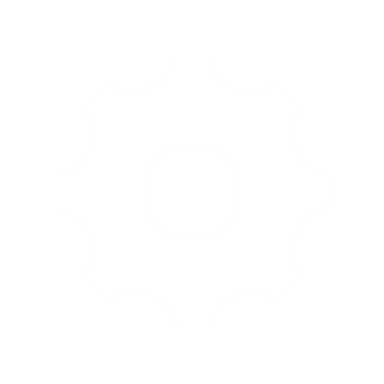 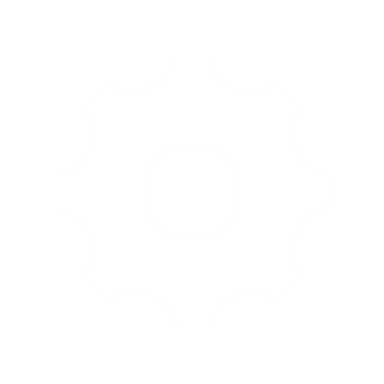 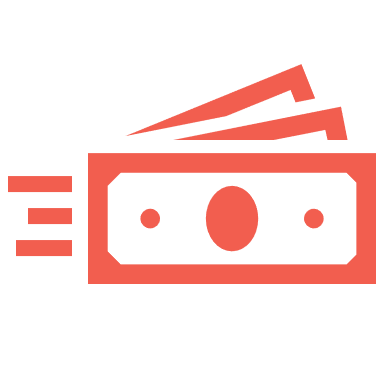 Awards – Payment Terms
Setup Parameters
Applies a specific invoice payment term to the order 

Examples:

10% 60 Net 61
Net 90
Terms
Terms Code
Apply To
Description of the awarded terms (as displayed to the user)
Terms Code to be passed to the ERP on the web order (e.g., N90 for Net 90)
Entire Order
Only Items that Match Rules
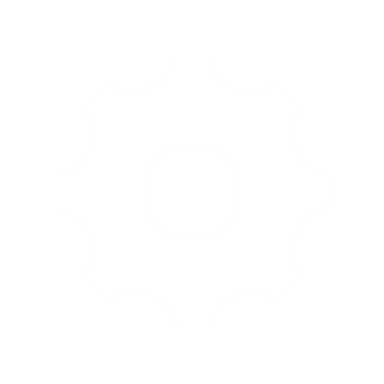 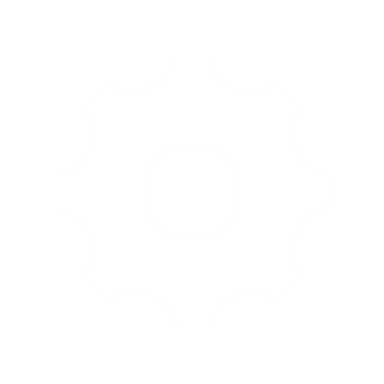 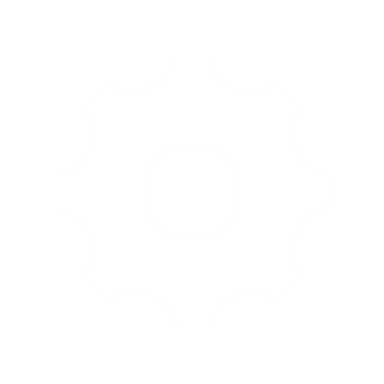 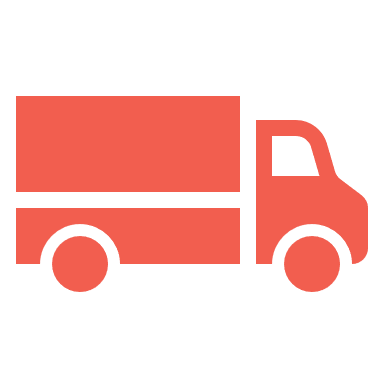 Awards – Ship Method (Free Freight)
Setup Parameters
Applies a specific ship method to the order (typically used for free freight)
Ship Method
Ship Method Code
Checkout Message
Apply To
Description of the awarded ship method (as displayed to the user)
Ship Via Code to be passed to the ERP on the web order
Custom text displayed on the checkout screen when this award is applied
Entire Order
Only Items that Match Rules
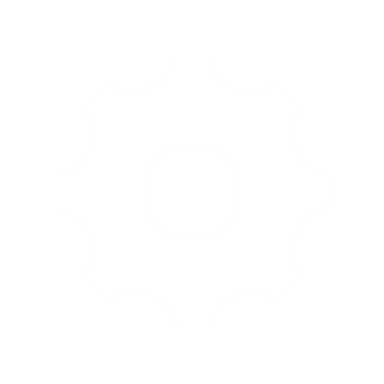 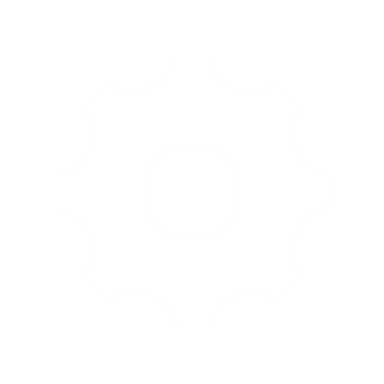 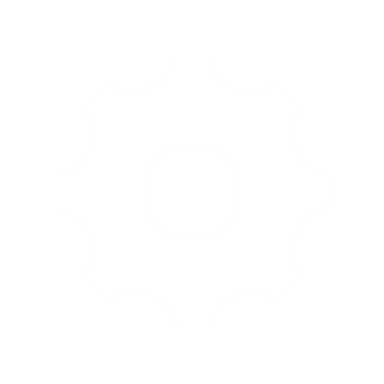 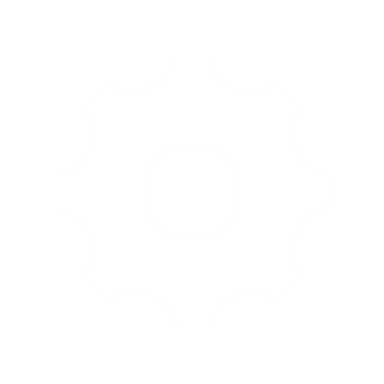 Notes:   If the ship method applies to the entire shipment, the user will see the specifics ship method applied on the checkout page and will 
               not be able to change the ship method.  If the ship method only applies to a portion of the order (items that match the eligibility 
               rules), the “checkout message” should direct the user to choose a ship method for items that do not qualify for the promotional ship  
               method.
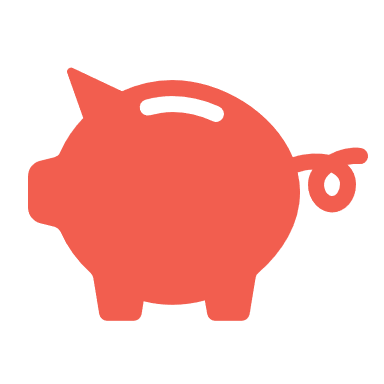 Awards – % Off Specific Product Groups
Setup Parameters
Applies a percent off of items in specific product groups.  Used when the items being discounted are different than the items used to determine eligibility.

Examples:

10% off category “Footwear” if purchasing > $500 of Apparel

20% off of items having Style Status value of “New Style”
Tag Group
Tag Values
% Off
The tag filter group identifying the products to discount (e.g., Category)
The tag values within the tag group identifying the products to discount
Numeric discount percentage to be applied to eligible items (e.g., 20)
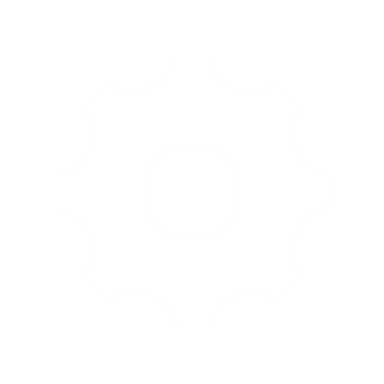 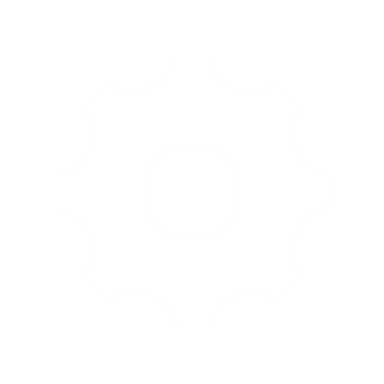 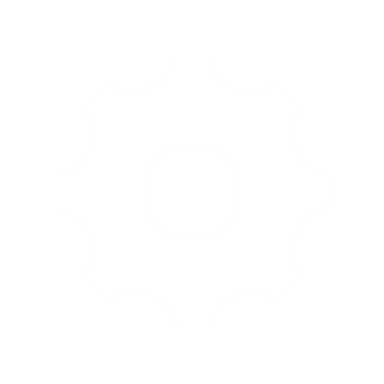 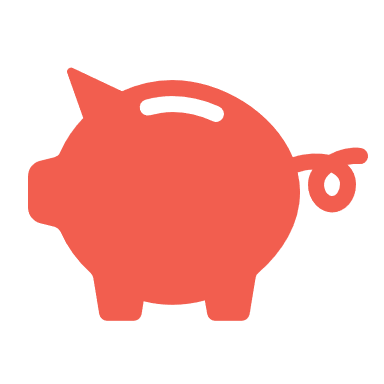 Awards – % Off Specific Products
Setup Parameters
Applies a percent off specific products.  The list of products to discount can be published at a style level or by specific SKUs/EANs/UPCs.

Examples:

10% off styles A, B and C

20% off of SKU W91W221117WGNABM
Level
Values
% Off
The level of the items in the value list:
Style
SKU/EAN/UPC
Comma separated list of style numbers or SKUs/EANs/UPCs
Numeric discount percentage to be applied to these products (e.g., 20)
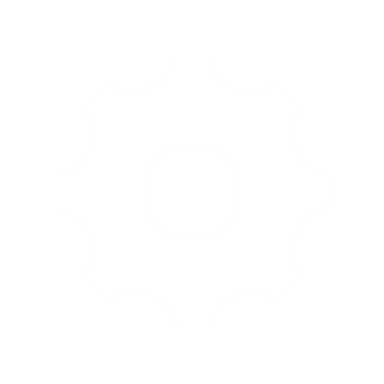 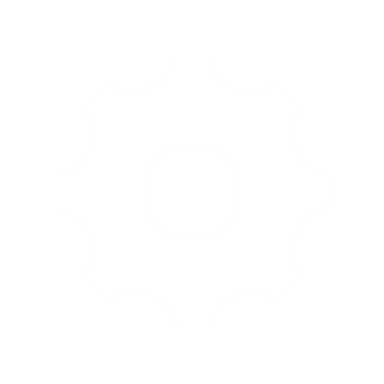 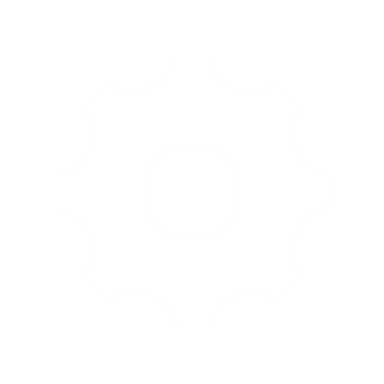 Note:   The only way to offer a “free with purchase” product in Elastic today is to set up a sales program for which the free item has a 100% discount if the sales program criteria to achieve the free product is met.  However, there is currently not a way to limit the 100% discount to only a limited quantity – if the user gets 1 item free but orders 5 units of that item, all 5 get the 100% discount.  Depending on the needs, we might be able to get around this with a “matching styles is at most” rule on the free product.  Need detail on the programs that offer free product.
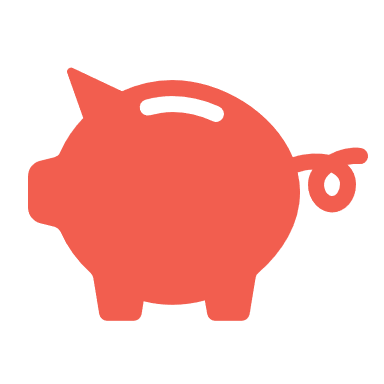 Awards – Price Group Upgrade
Setup Parameters
Overrides the price group applied to the order to a different price group

Example:

Upgrade the order from standard wholesale price group to a price group that has a 10% discount built in.
Price Group
Apply To
Price Group code to be applied if sales program criteria is met
Entire Order
Only Items that Match Rules
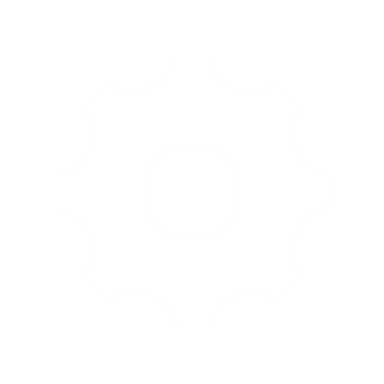 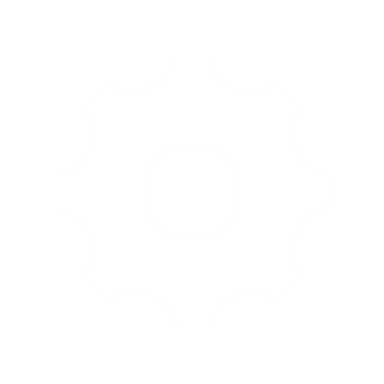 Note:   The price group code specified in the “Price Group Upgrade” setting must be preceded with a “w” for wholesale (e.g., w10PCTOFF).
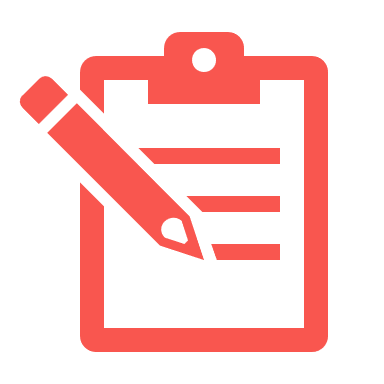 Awards – Custom Discount / Terms Request
Setup Parameters
This award allows a sales rep to request a specific discount and/or payment terms for the order.  

Custom programs can be set up to require an approval workflow.
The type of discount the rep is allowed 
to request (percent off or amount)
Custom Discount Type
The maximum percent or amount 
value that the rep can request
Max % or Amount
Email address to which workflow 
approval emails should be sent
Approver Email
The minimum percent/amount requiring approval (if request is below this value, no approval is needed)
Min for Approval
A list of valid payment term names/
codes that the rep can select from
Terms Codes
Checkbox indicating whether the rep can request 
a specific payment due date (e.g., due 06/30/2023)
Custom Terms Date Allowed
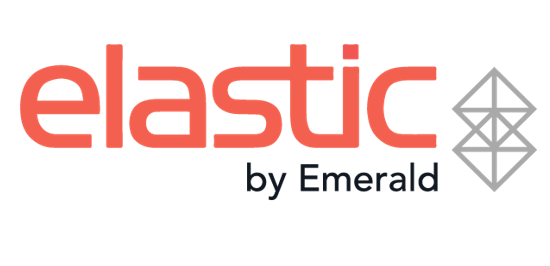 Sales Programs – Other Considerations
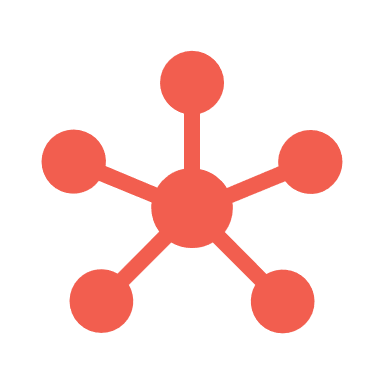 Groups, Tiers and Exclusivity
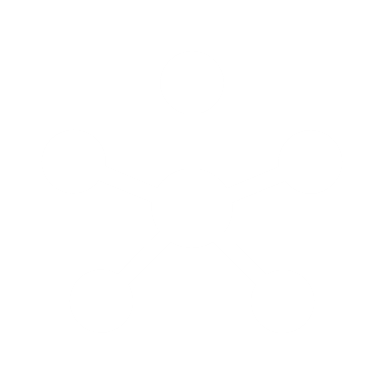 Sales Program Groups

“Groups” group together a set of sales programs from which the user may only select one program.  For example, there may be 2 sales programs offered for an order of a certain size with the user able to choose between free freight or longer payment terms
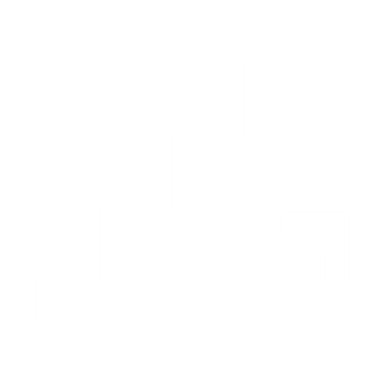 Tiers

Tiers allow a sales program to have separate awards based on different levels of achievement.  For example, a discount of 5% for orders of $500-$999, 7% for orders of $1000-1499, and 10% for orders over $1500.
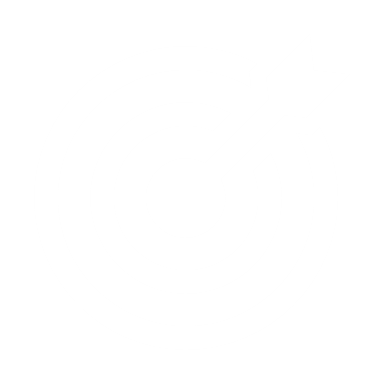 Sales Program Exclusivity 

This option is used if Elastic should prevent the same item from having multiple discounts applied

If multiple sales programs could discount the same product, exclusivity priority tells Elastic to only apply the discount of the sales program whose group has the lowest exclusivity priority
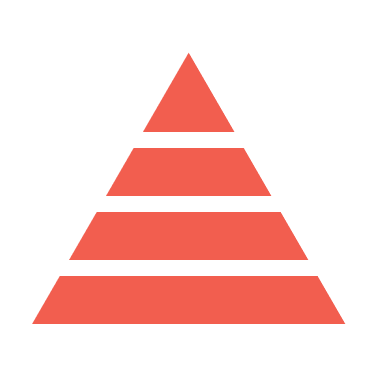 Order vs. Shipment Level Application
Elastic Web Order – Total $23,000 / 400 Units
Elastic can evaluate sales program eligibility & apply sales programs at either an order level or a shipment level

NOTE:  The decision of whether to use order or shipment level programs  is a site wide election that applies to all sales programs on the website.
Shipment
Shipment
Shipment
Shipment
RSD 02/01/2023
RSD 01/01/2023
RSD 02/01/2023
RSD 03/01/2023
Ship To:  Store A
Ship To:  Store A
Ship To:  Store B
Ship To:  Store A
$8000 / 125 Units
$5000 / 100 Units
$8000 / 125 Units
$2000 / 50 Units
01
02
03
04
Example:   If a sales program requires purchasing $7,500 of product, the entire order would be eligible if sales
	 programs are evaluated & applied at the order level, but only shipments 02 & 03 would be eligible if 
	 evaluating at the shipment level.
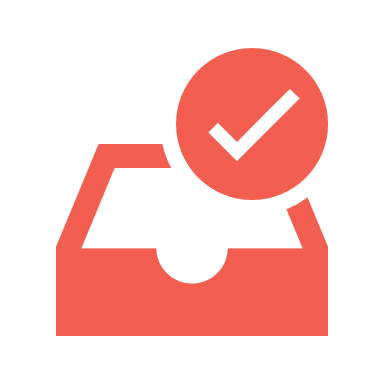 Sales Program Setup – Other Items
Sales Rep Review
Show When Not in Cart
State
Surcharges
Description
Sort
Requires rep review of dealer submitted orders having specific sales programs
Sales programs only appear on the site when the state is “published” (not “draft”)
Elastic sales programs can have a negative discount to apply a surcharge
Option determines whether program shows in “unachieved” list if required products not ordered
Detailed program description for review to the Elastic user
Allows sorting sales programs in a specific order on the UI
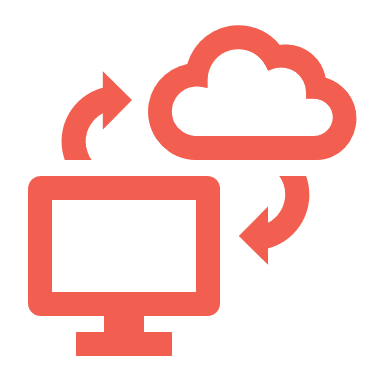 Sales Programs – Web Order Interface
How sales programs and related discounts/terms are sent to the ERP is determined as part of the discovery re: web order formats.

In some cases, limitations in the ERP or middleware will restrict which sales program options can be offered on the Elastic website.  Examples:

If the ERP cannot support passing in a shipment method override, that would prevent the use of sales programs having ship method awards.

If the ERP only supports 1 sales program per order, that would prevent Elastic from being set up in a manner that applies multiple sales programs to the same order.
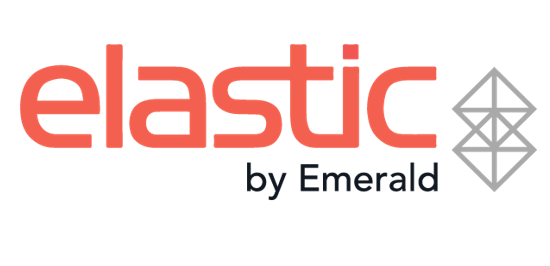 Sales Program Setup
Admin Site - Manual Sales Program Entry
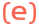 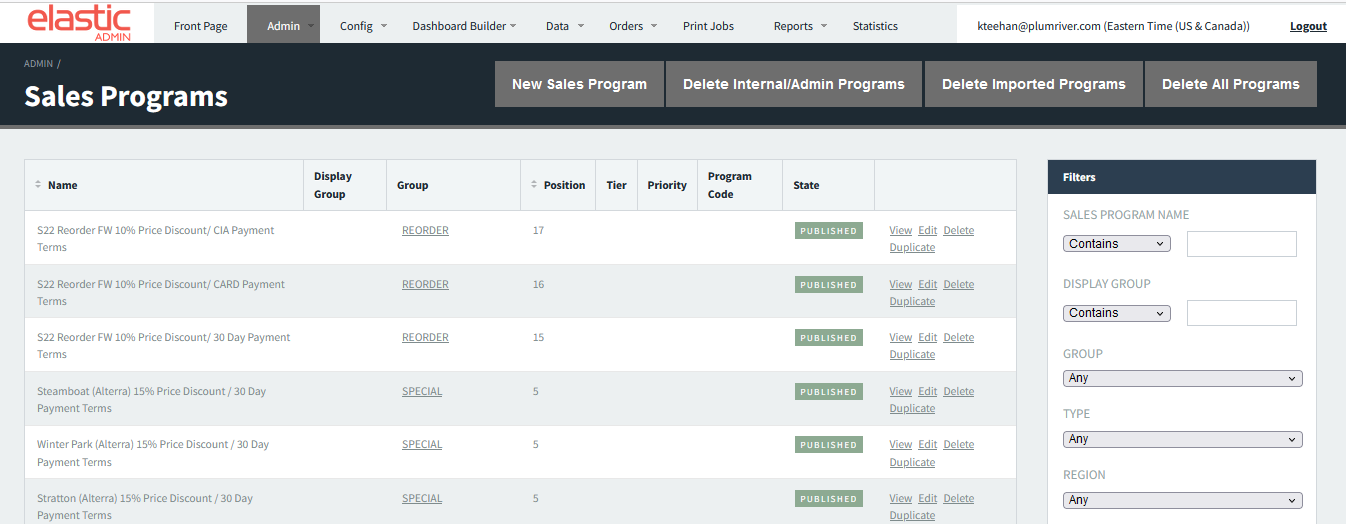 The Elastic admin site has basic functionality for maintaining sales programs manually.

Some types of programs – e.g., custom discount/terms requests – are not supported in the spreadsheet and must be set up in the CSP.

The admin screens can be cumbersome to work with and there is not a way to export sales programs to review the setup in bulk, so the sales program spreadsheet is recommended if a site has many (or complex) sales programs.
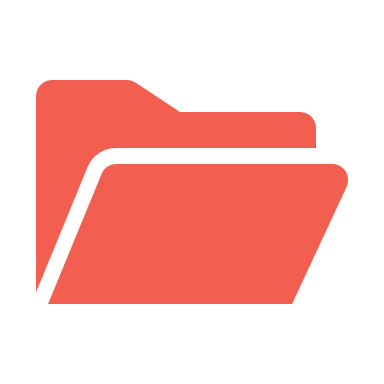 Sales Program Spreadsheet Upload
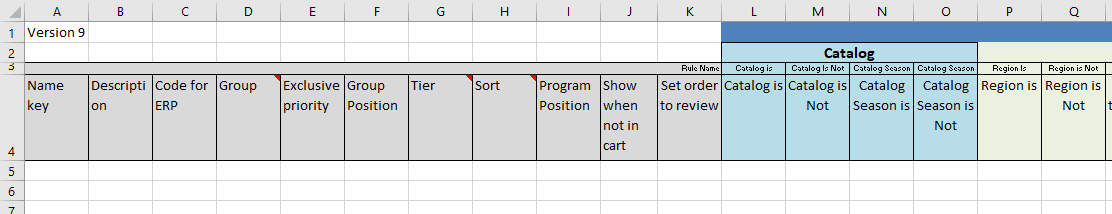 The sales program spreadsheet upload uses a pre-formatted Elastic template to allow for setting up sales program rules, awards and other details.  

A sales program import process runs on a scheduled basis (typically nightly, but can be more frequent) to pull in new/updated sales programs.  

Spreadsheet setup is recommended for sites that have many sales programs to maintain and/or have complex sales programs.
Questions
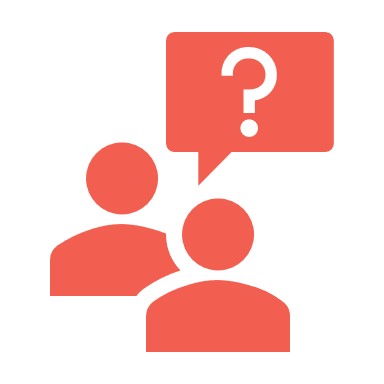